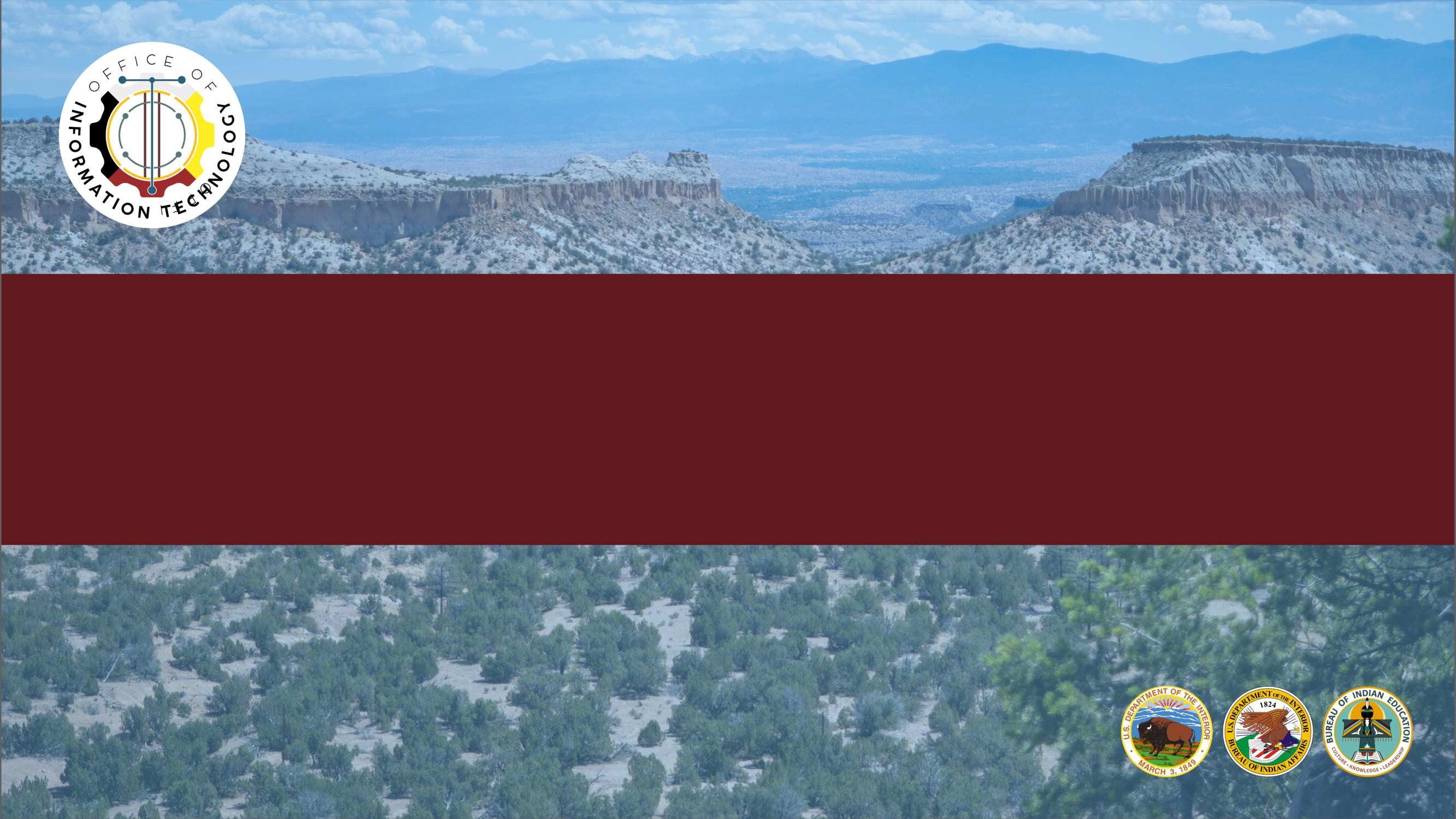 Technology Modernization Fund TIBC Brief – July 2024
School Website Installation and Maintenance Services
Modernizing Bureau of Indian Education funded school websites to a 21st Century IDEA digital experience
The Problem
Many BIE funded school websites are archaic, often ill- managed and do not offer up to date, relevant information to school communities. Most do not adhere to GWDS or Section 508 Requirements

As anchor institutions, BIE schools support the BIE’s mission to provide quality education to Tribal communities. Outreach and communication is critical to success of each student in the school system.
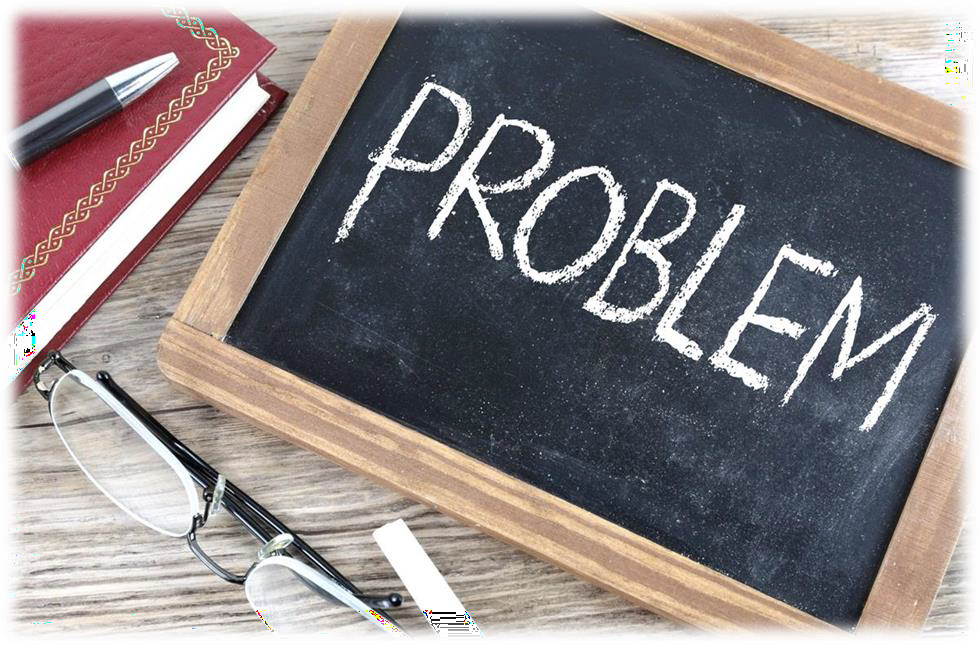 Schools have used a variety of platforms and services in an uncoordinated manner. Facebook sites are commonly used.
2
The Solution
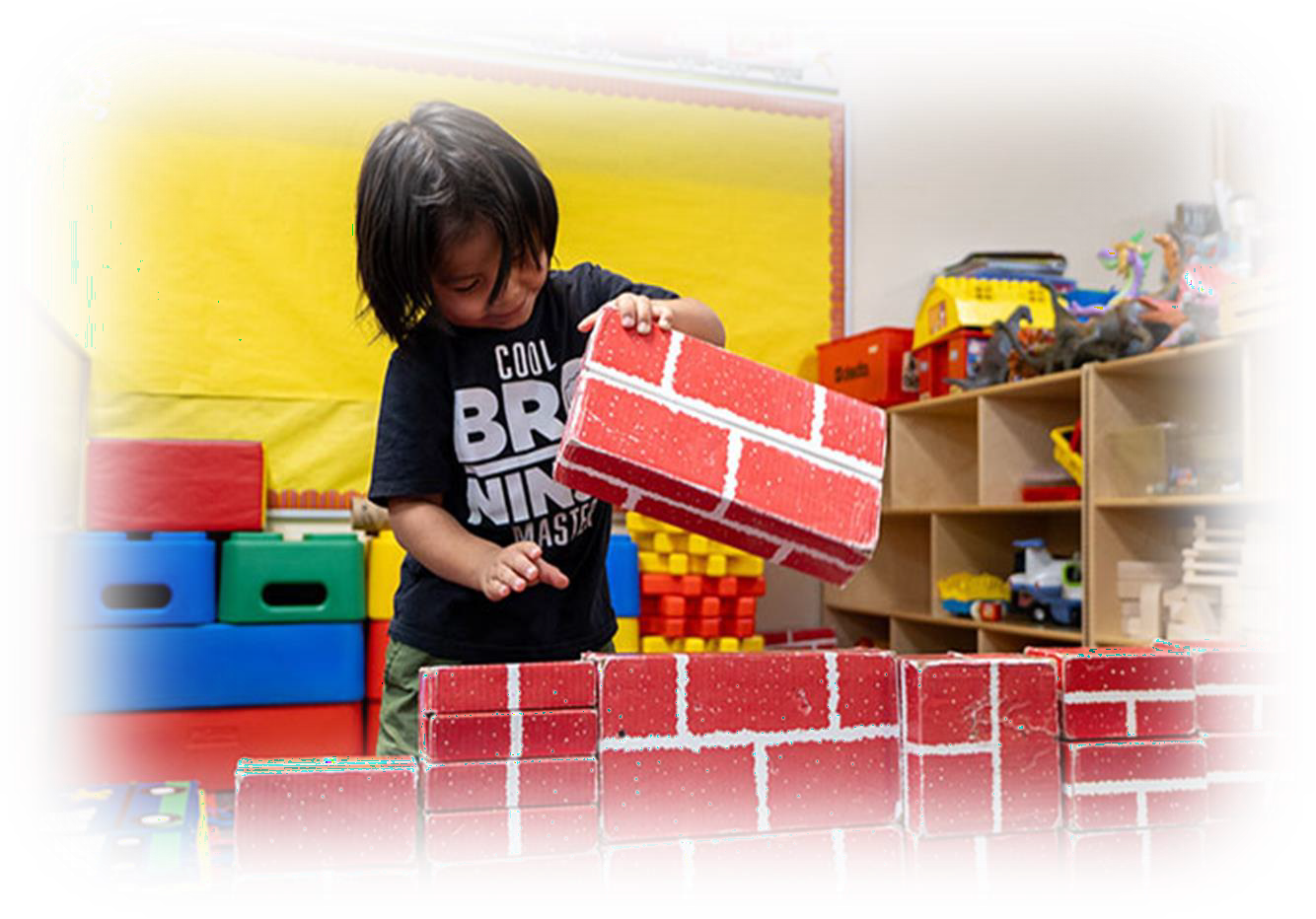 Provide a common hosting platform for all BIE Schools,
adhering to common core standards – GWDS, Section 508

Provide for Cybersecurity capabilities across all websites

School access to manage and update content

Solution builds upon existing capability, in line with the
BIE Director’s Strategic Transformation of Education Plan
3
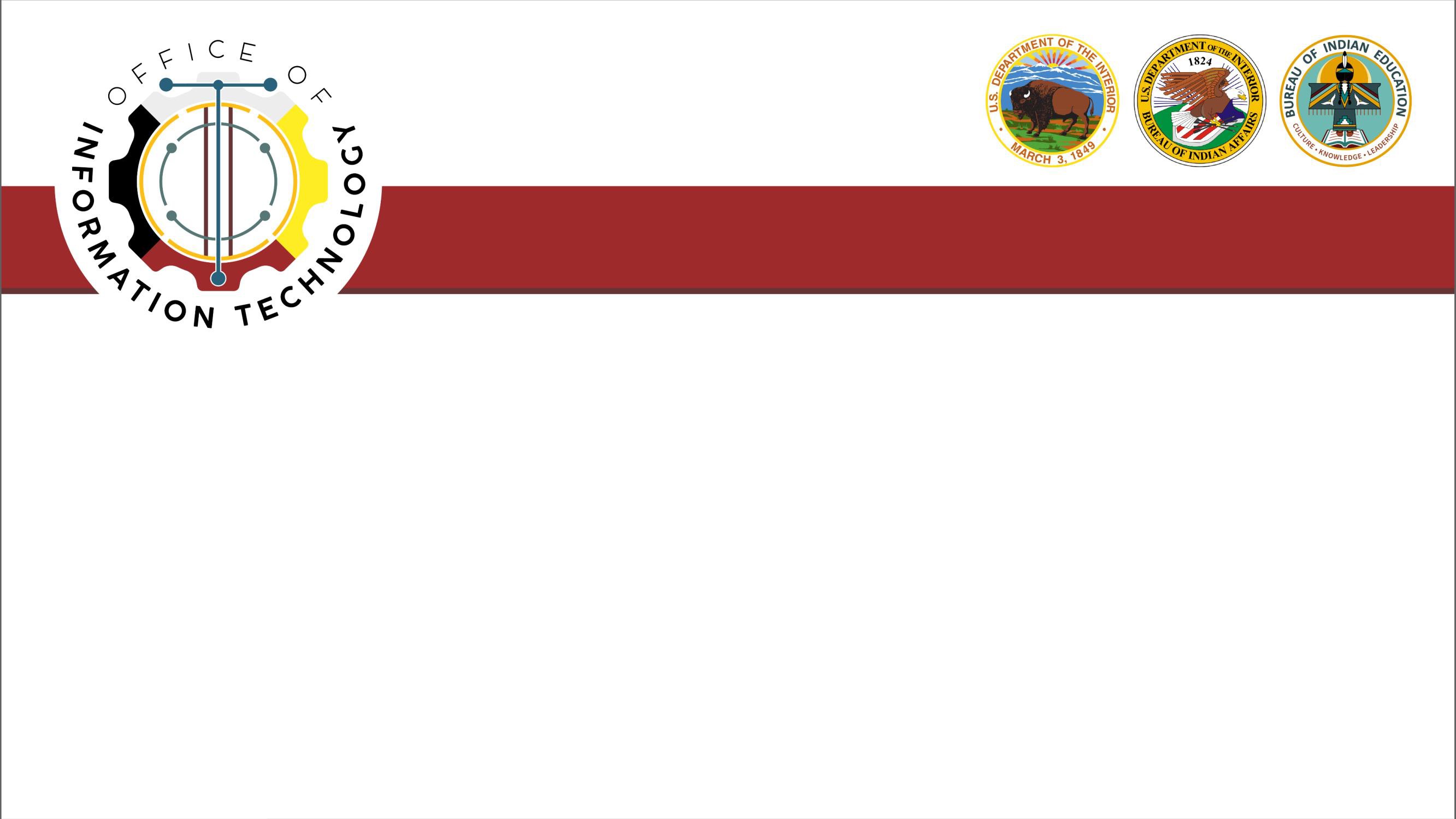 Taos Day School – tds.bie.edu
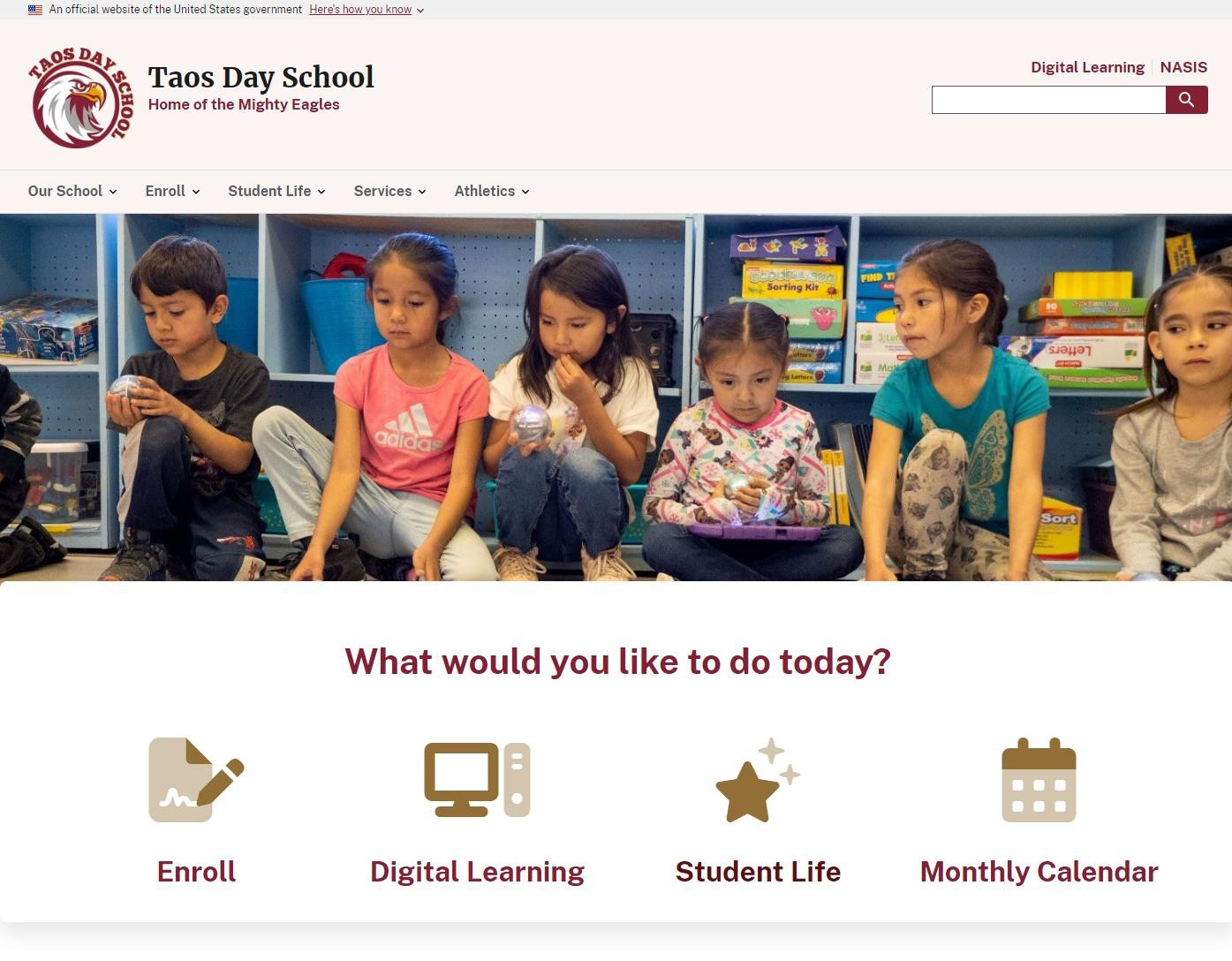 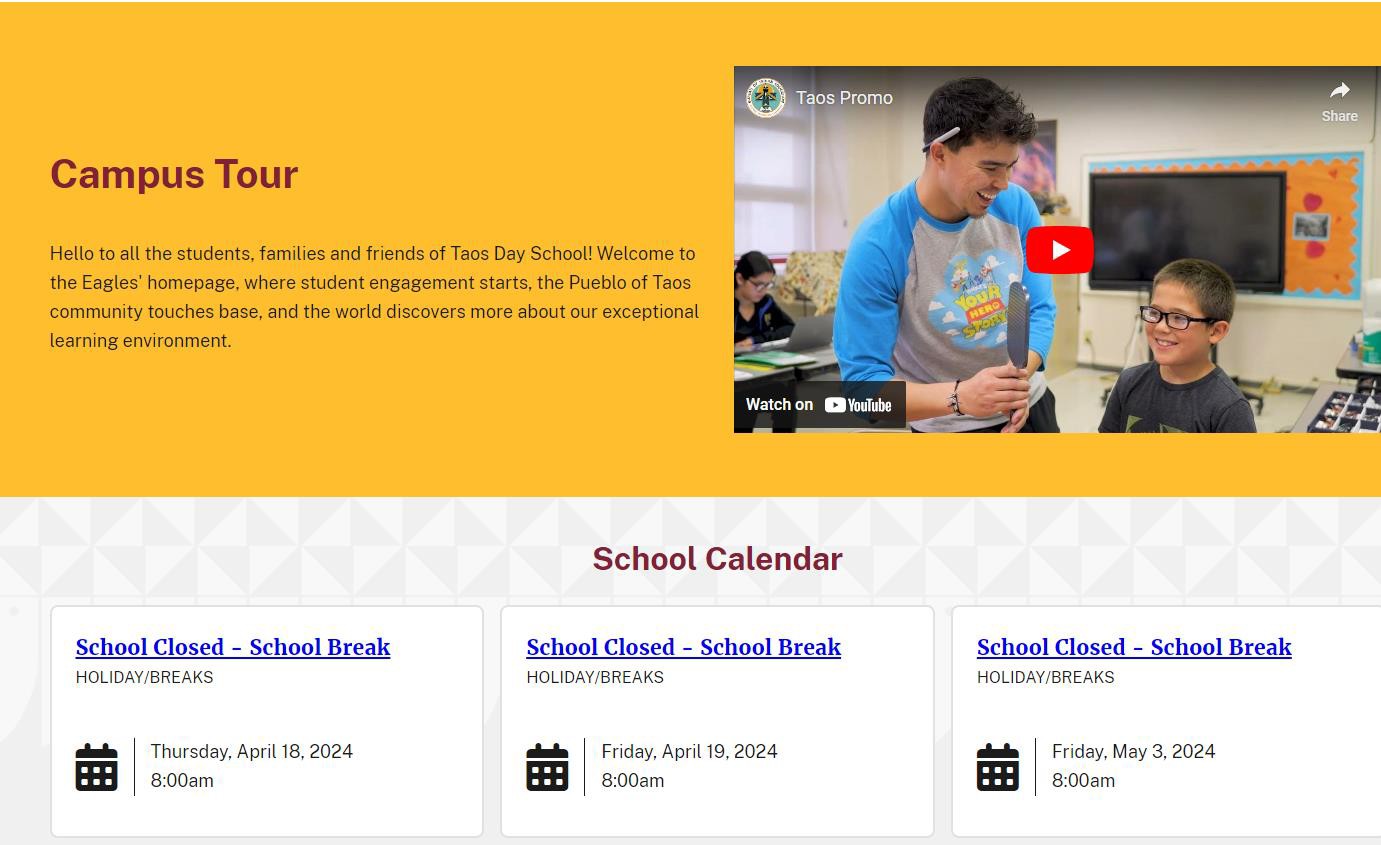 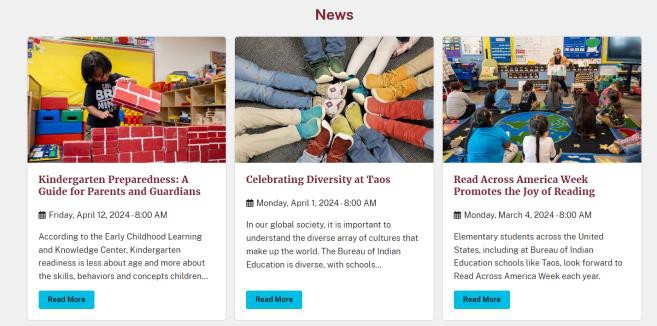 4
Community Facing Impact
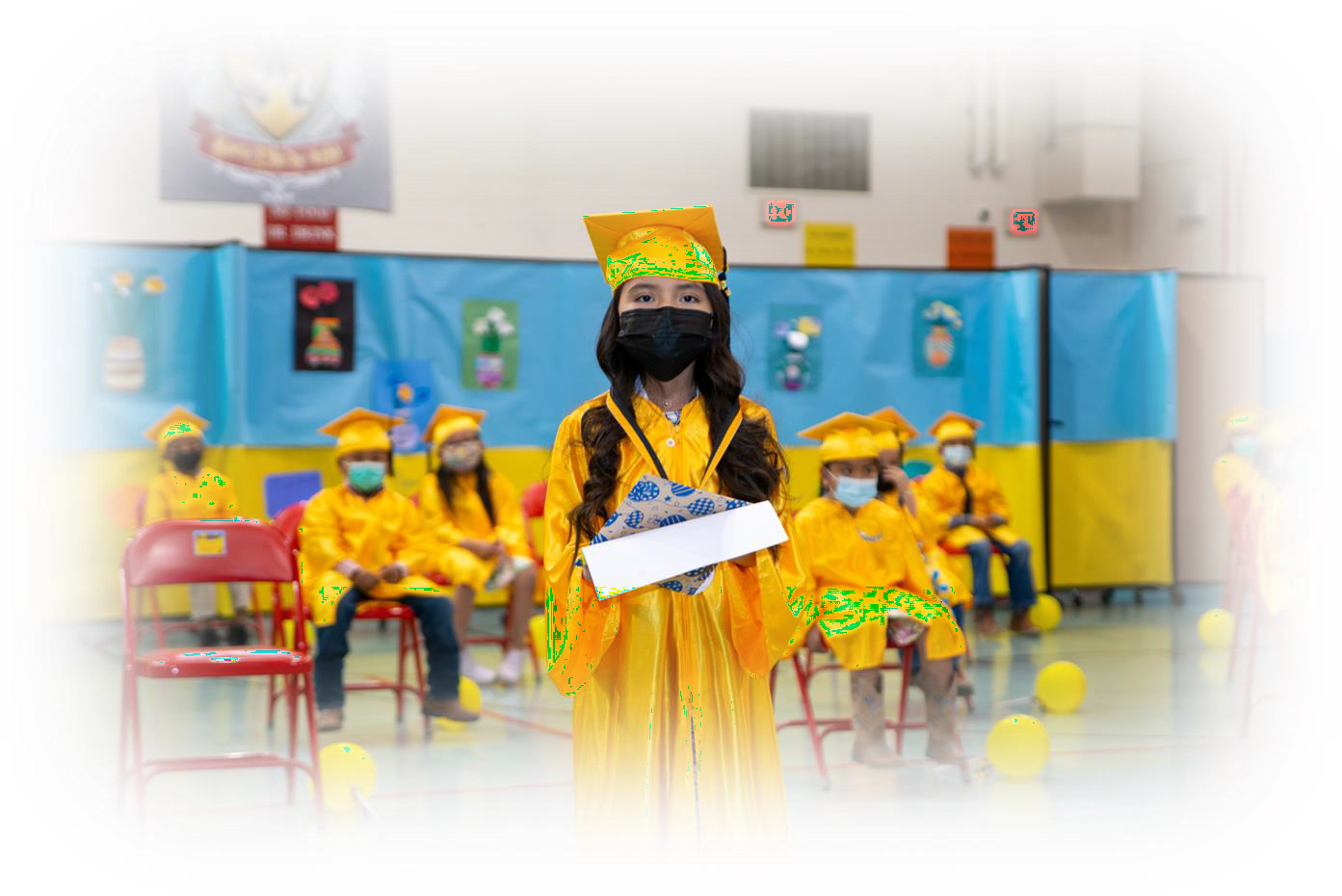 Schools will be able to communicate and maintain continuity for school activities and information to tribal community members, including school staff, parents, guardians, and students.
Contact Us
School History
Enrollment
Learning Mgmt Systems Linkage
NASIS Linkage
After School Programs
Athletics
Special Education Services
5
Overall TMF Investment
6
Tribal School Opportunities
Tribally Controlled Schools can request Website Services at no cost to include:
Drupal Hosting and Environment Setup
Content Support and Custom Branding and Design Services
100% control and management of school content within the SiteFactory Framework
Website Security Services across all sites

24 BOS Schools have completed with 8 more scheduled to launch
7
The Team
Technical Unit – Stuart Ott, Senior Sponsor (OIT)
Content Unit – Jennifer Bell, Senior Sponsor (BIE)
BIE Content team members may be recruited through existing IDIQ contract or a new vehicle, as required.
Contact for more information
9
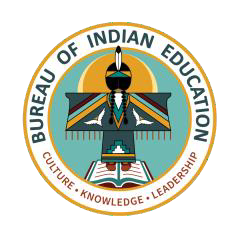 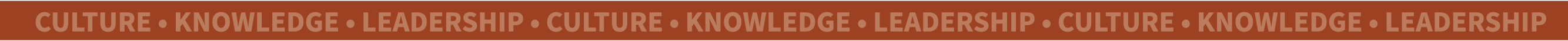 Questions and Discussion Topics
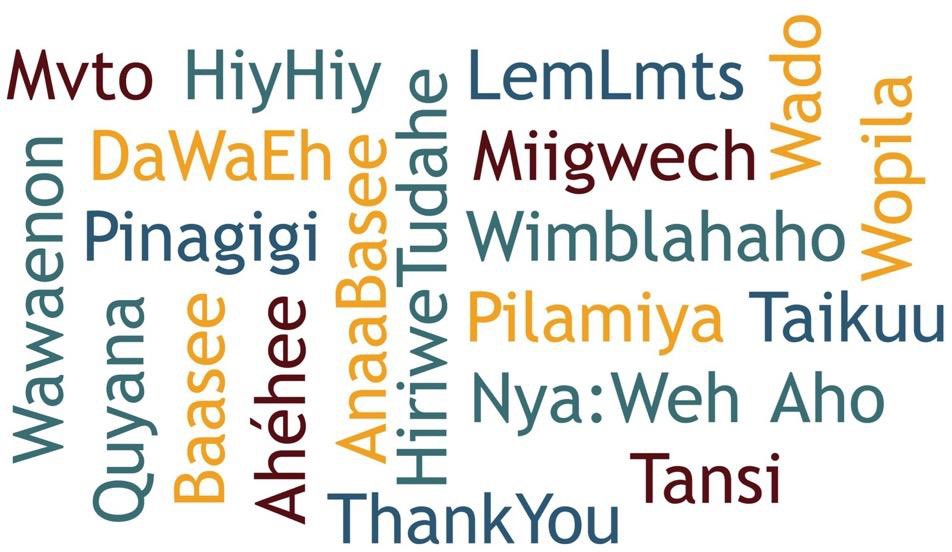